Laborunterstützung im Westbalkan
Sabrina Weiß, ZIG4
Krisenstab 04.02.2022
COVID-19-Unterstützung Republik Kosovo
Sept 2020
Gemeinsame Implementierungsmission von RKI, WHO, EMT und GOARN zur Unterstützung in den Bereichen, Epidemiologie und Surveillance,  Labordiagnostik, Infektionsprävention und -kontrolle, klinisches Management und Risikokommunikation 

Grundlagentraining zusammen mit WHO zu Probentransport, Biosicherheit, Probeninaktivierung und SARS-CoV-2 PCR-Testung
4 Tage / 6 Regionen / 12 Teilnehmer 

Besuch der Regionallabore, Planung und Beratungsgespräche
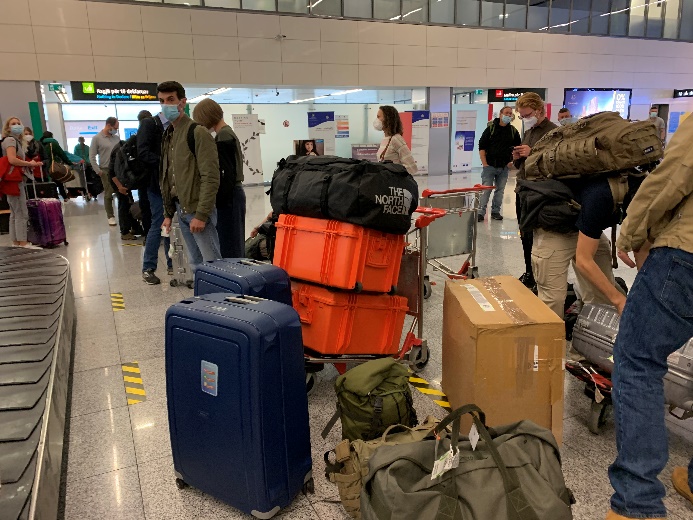 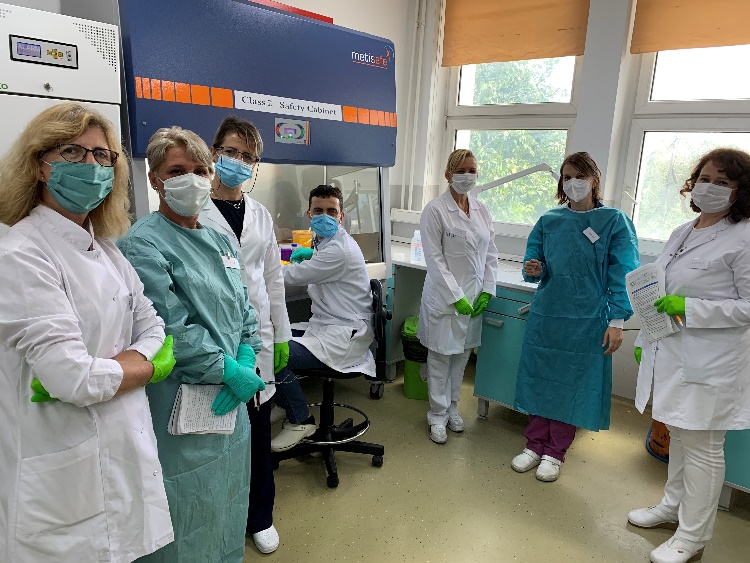 2
[Speaker Notes: RKI = Robert Koch Institut
WHO = World Health Organisation
EMT = Emergency Medical Teams
GOARN = Global Outbreak and Response Network]
Laboraufbau Republik Kosovo
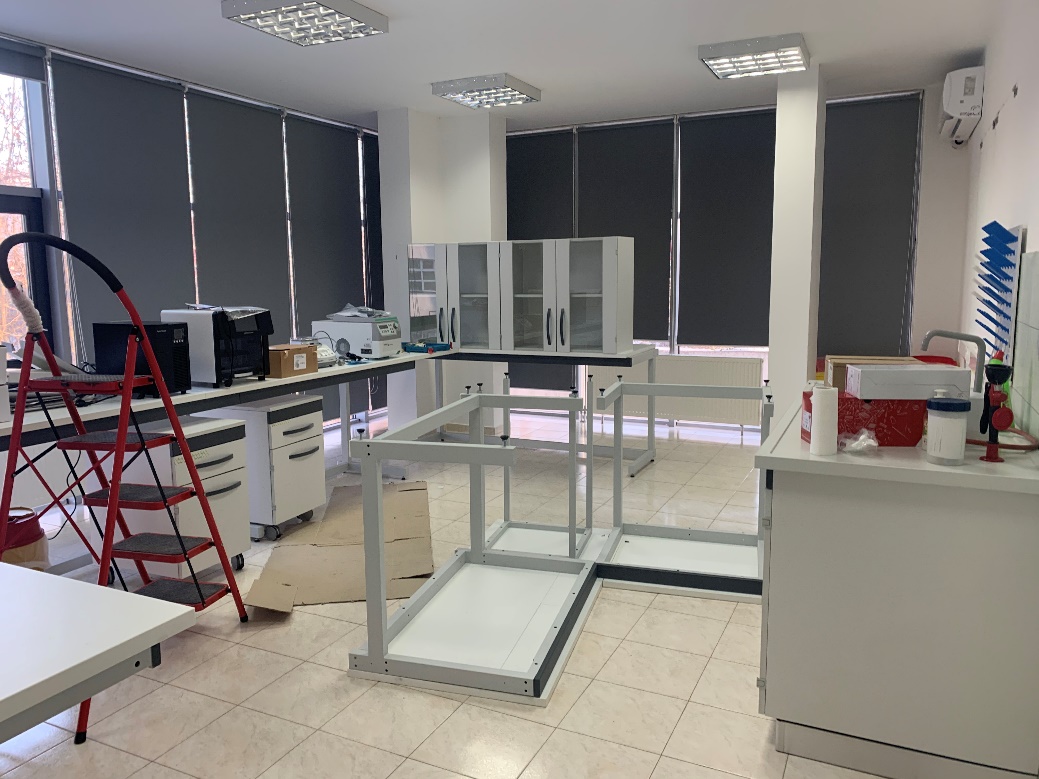 Jan 2021
RKI Mission Labordiagnostik
Aufbau von 5 Regionallaboren zur molekularen Diagnostik und Implementierung der SARS-CoV-2 PCR Diagnostik
10 Tage / 5 Regionen / je 6-10 Teilnehmer


März 2022
NGS Training zur Genomsequenzierung (Illumina miSeq)
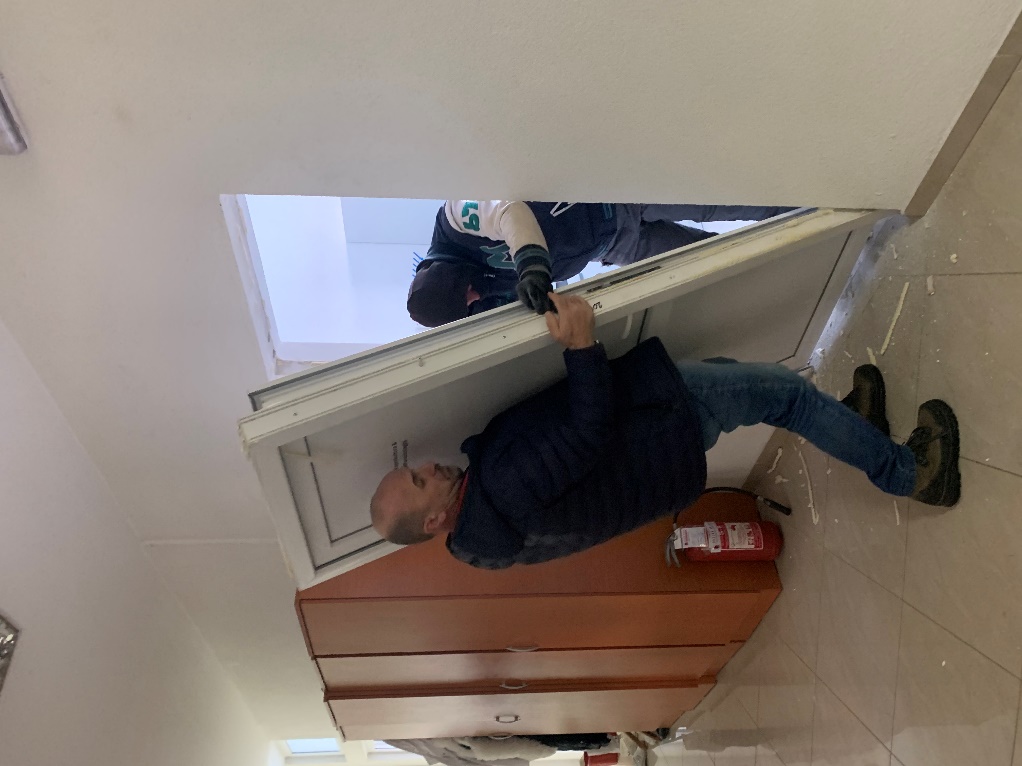 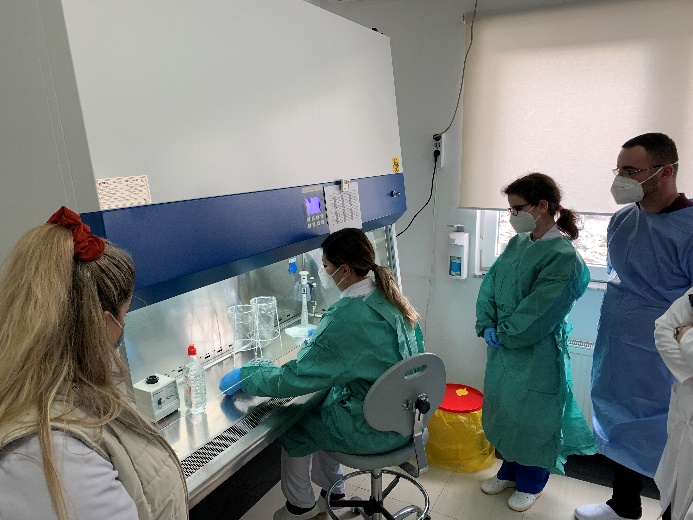 3
[Speaker Notes: RKI = Robert Koch Institut
WHO = World Health Organisation
EMT = Emergency Medical Teams
GOARN = Global Outbreak and Response Network]
COVID-19-Unterstützung Montenegro
April & Mai 2021 
Gemeinsame Missionen von RKI, WHO, Charité, St. Joseph Krankenhaus zur Unterstützung in den Bereichen, Epidemiologie und Surveillance,  Labordiagnostik, Infektionsprävention und –kontrolle, klinisches Management und beim Aufbau eines epidemiologischen Lagezentrums
Intra-Action Review
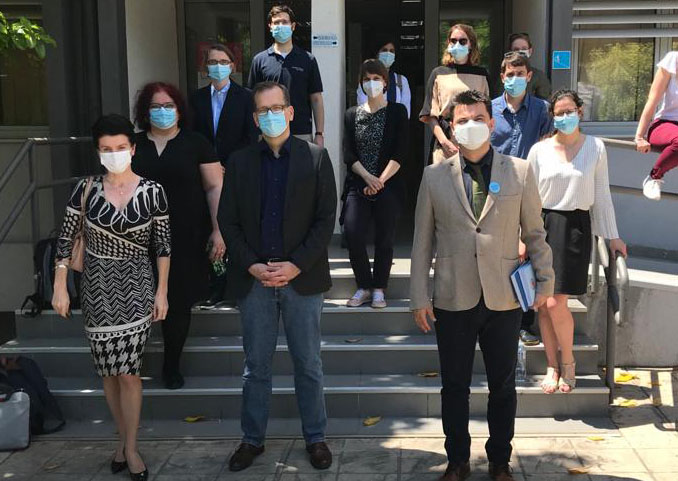 Implementierung der SARS-CoV-2 Typisierungs PCR am Nationalen Public Health Labor in Podgorica und im Regionallabor am Clinical Centre in Kotor (Tourismusregion an der Küste)
Beratungen zum Aufbau eines zusätzlichen Regionallabors am Clinical Centre in Berane (Nordosten)
4
Laborunterstützung Montenegro und Nordmazedonien
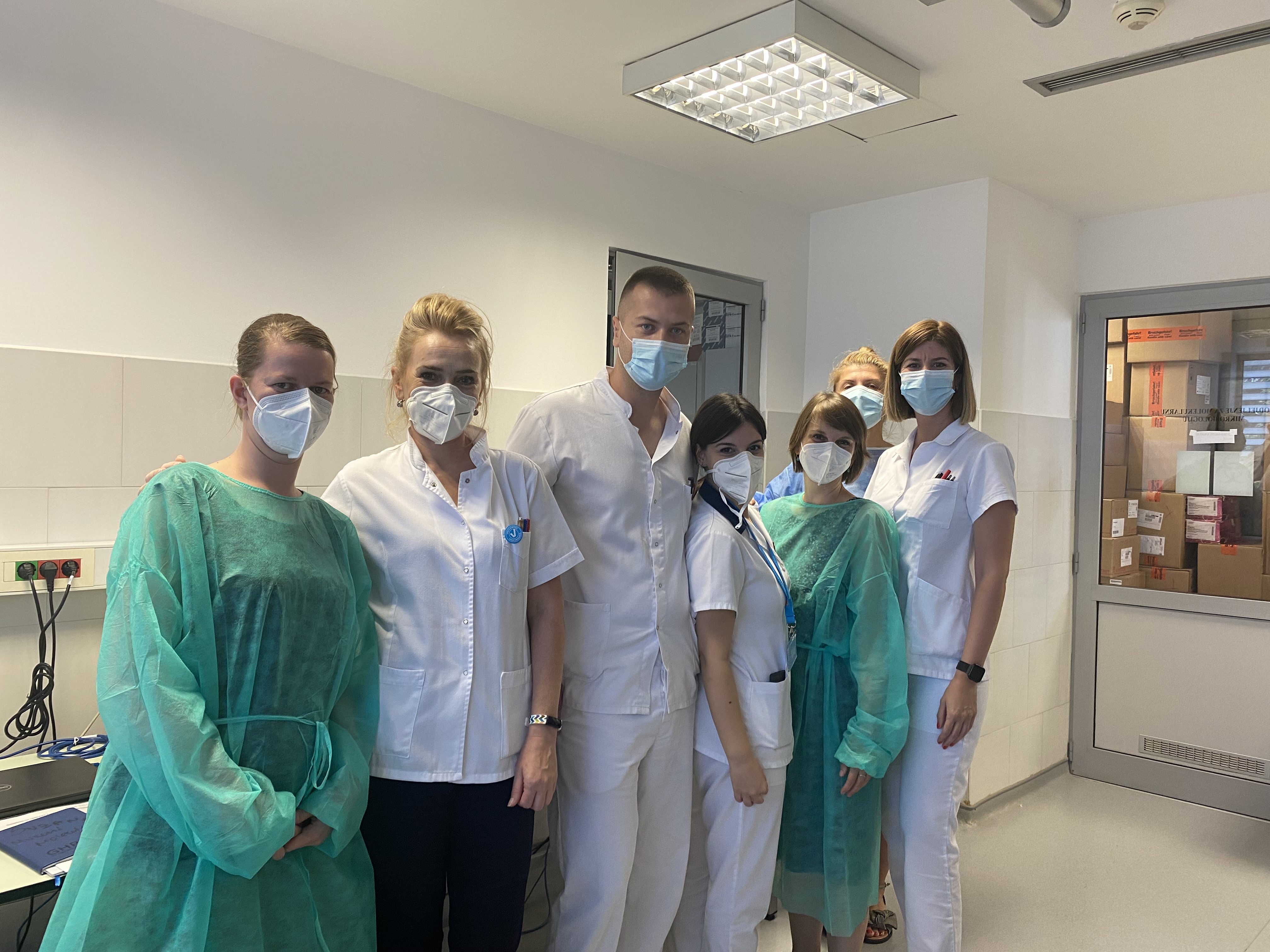 August 2021
Implementierung von Genomsequenzierung am Nationalen Public Health Labor in Podgorica

Februar 2022
Aufbau des Regionallabors und Training von Mitarbeiter:innen in PCR Diagnostik in Vorbereitung des neuen Regionallabors in Berane

Frühjahr 2022
Summerschool Datenanalyse und Bioinformatik (WALTON)

Dezember 2021
Unterstützung WHO Training zu Biosafety, Biosecurity und Risk Assessment
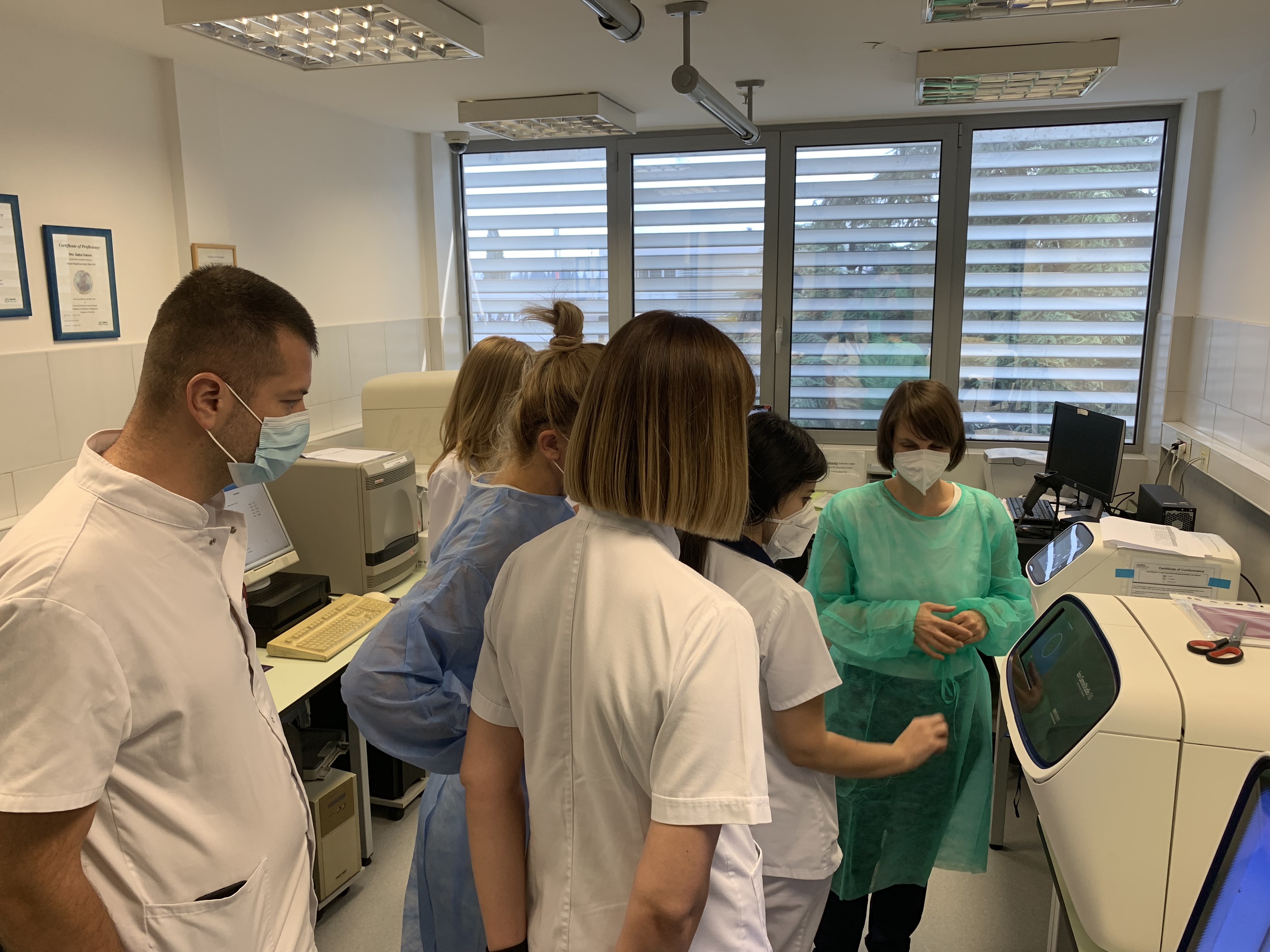 5